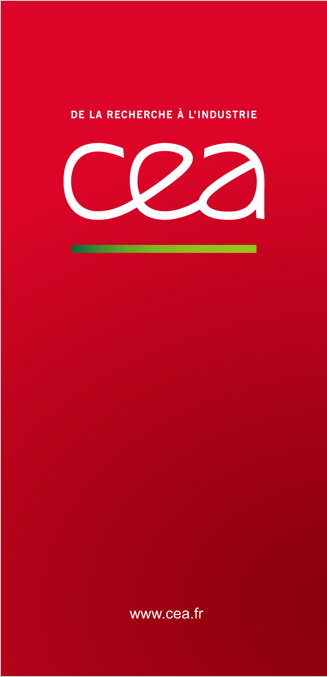 RÉSEAU DES SCIENCES ÉCONOMIQUES, HUMAINES ET SOCIALES D’ECOFOR COLLOQUE « ENTRE DYNAMIQUES ET MUTATIONS, QUELLES VOIES POUR LA FORÊT ET LE BOIS ? » 11 janvier 2018
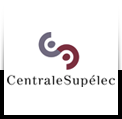 L’écologie industrielle comme nouveau business model pour les filières bois-papier, le cas de Green Valley 

Robin Molinier (CEA-I.tésé/ CentraleSupélec), 
Elisabeth Le Net (CEA-I.tésé)
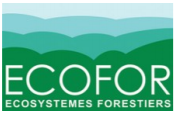 1
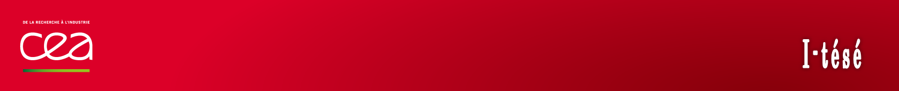 Plan
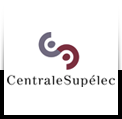 1. L’écologie industrielle et ses concepts
2. Ecoparcs industriels-Etat de l’art
A) Les écoparcs dans le monde et leurs dynamiques de développement
B) Typologie des symbioses 
C) Problématiques et aspects transactionnels
3. Les écoparcs du secteur « bois-papier » (vers la bioraffinerie)
A) Cas référencés
B) Synthèse
4. Cas: « Green Valley »
 A) Contexte
 B) Evolution: mise en place des symbioses et projets
 C) Mise en perspective du cas
5. Conclusion
2
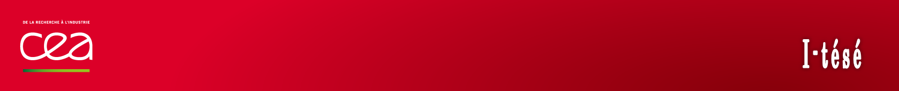 1. L’Ecologie industrielle – Conceptsref: J.Erhenfeld, Industrial Ecology: a new field or only a metaphor? Journal of Cleaner Production, 2004
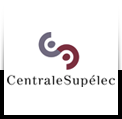 Articulation des concepts:











2 types de symbioses:
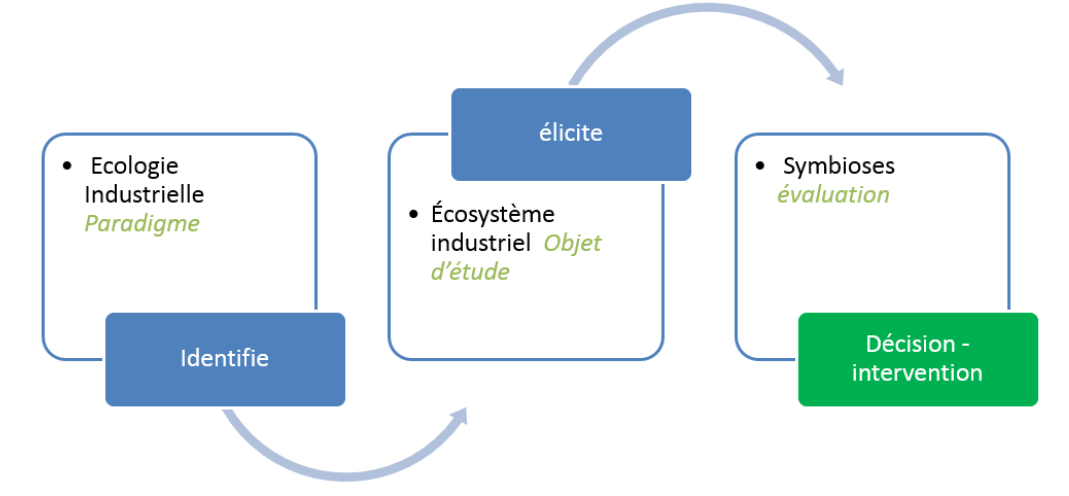 Ecoparc 
= 
communauté d’acteurs
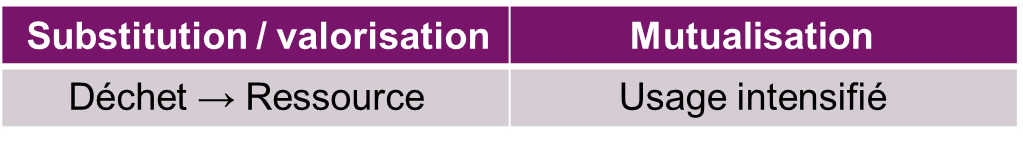 3
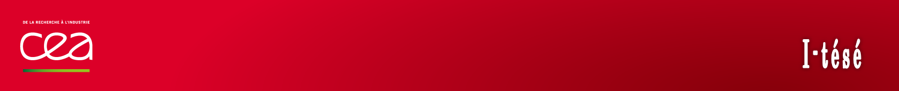 2. Ecoparcs Industriels – Etat de l’artA) Les écoparcs dans le monde…
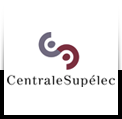 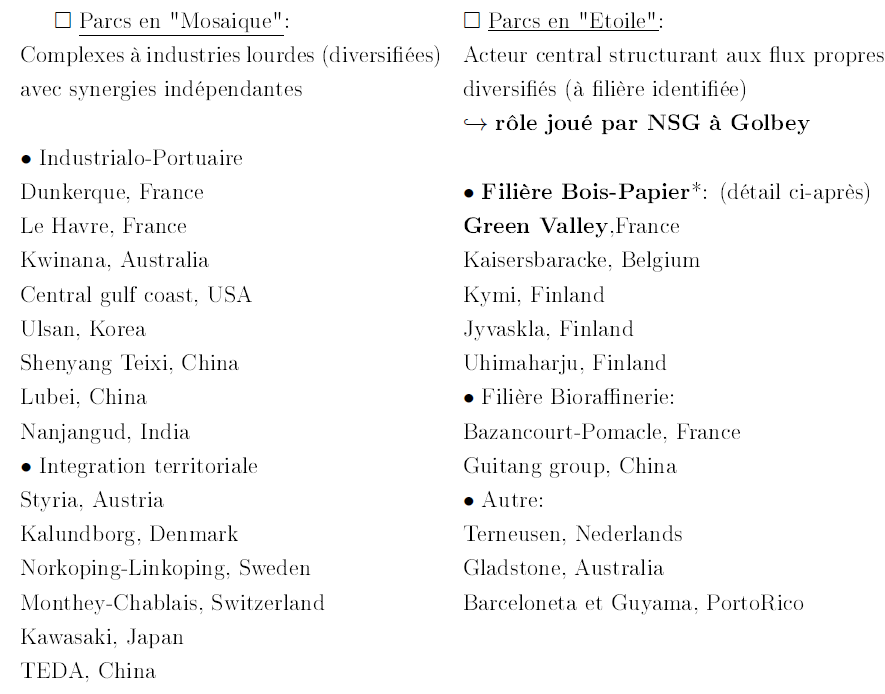 4
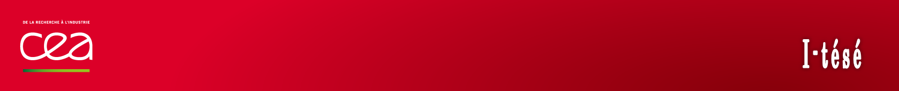 2. Ecoparcs Industriels – Etat de l’artA) … et leurs dynamiques de développementref: Boons and Al., Industrial Symbiosis Dynamics and the Problem of Equivalence, Journal of Industrial Ecology, 2016
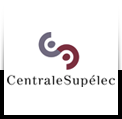 « Self Organization » 
 Acteurs échangeant selon leurs informations privées, de manière indépendante

« Organizational boundary change »
 Acteur intégré démantelé en entités autonomes (secteur chimique)

« Facilitation-brokerage » (UK)
 Des tiers proposent des lieux d’échange d’information communs, puis, échanges privés

« Facilitation-collective learning » (France, Pays bas , USA)
 Des tiers centralisent l’information et proposent des pistes de symbioses, puis, échanges privés

« Pilot facilitation and dissemination » (Corée)
 Des tiers assurent la médiation projet par projet de la collecte des données à la mise en œuvre

« Governmental planning »  (Chine)
 Identification, commande et contrôle direct de la mise en place d’échanges 

« Eco-cluster development »
 Les symbioses parmi un agenda de mesures innovantes visant un (re)développement d’une zone
5
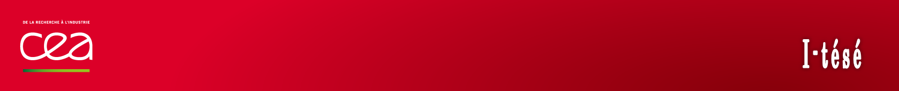 2. Ecoparcs Industriels – Etat de l’artB) Typologie des symbioses
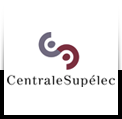 Typologie des symbioses éco-industrielles
6
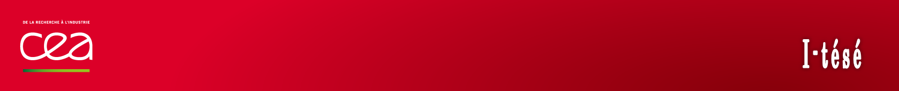 2. Ecoparcs Industriels – Etat de l’artC) Problématiques  et aspects transactionnels
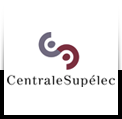 Evaluation:







Problèmes spécifiques soulevés pour les symbioses: 

 Quantités: profils de charge (court terme), cycles d’activité principale (à LT)

 Qualités:  Inadéquation (Process, produit fini, régulations)

 Valeur:  Incertitudes/volatilité prix du standard; coûts associés
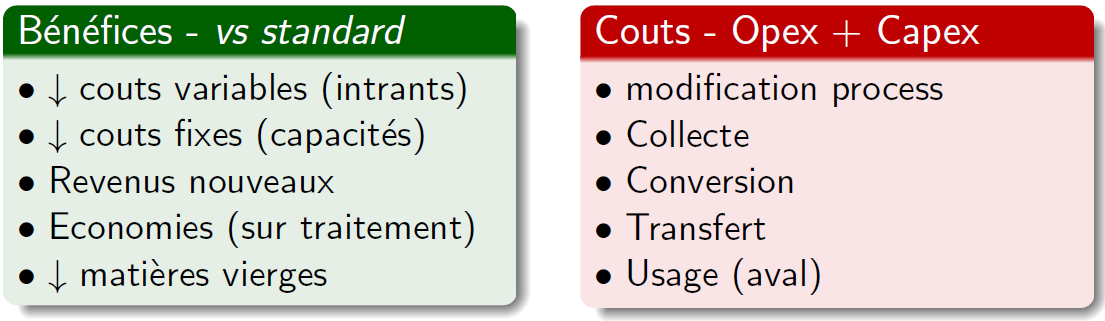 7
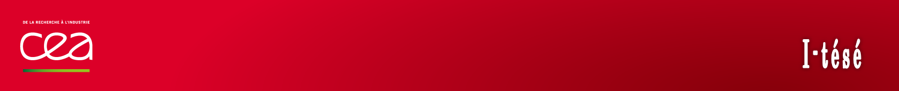 2. Ecoparcs Industriels – Etat de l’artC) Problématiques et aspects transactionnelsref: O.Ménard, Hybrid Modes of Organization. Alliances, Joint Ventures, Networks, and Other 'Strange' Animals, Handbook of Organizational Economics,2012
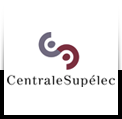 Gouvernance des transactions: rappel

 






Conditions en Ecologie Industrielle: 
Spécificité actifs, non-homogénéité, petit nombre d’acteurs 


… Formes prédites (Théorie) et constatées (Terrain, REX): 
→ Formes Hybrides
    

Ainsi en pratique les formes les plus courantes sont:
 Contrats de long terme (client-fournisseur)
 Joint Ventures (co-innovation)
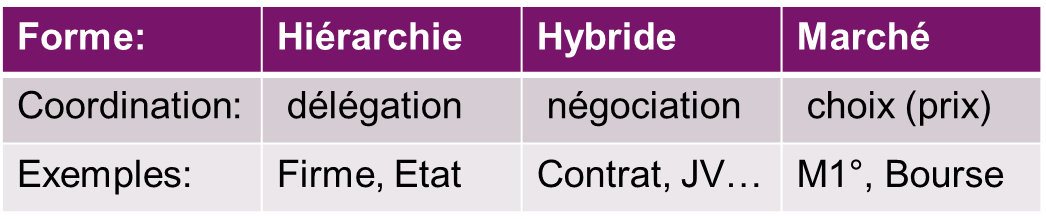 8
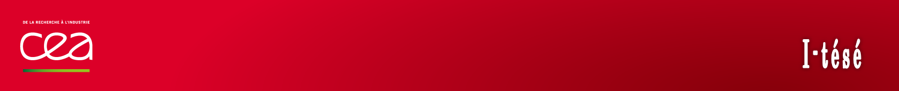 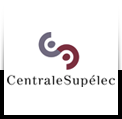 3. Focus: Les écoparcs du secteur « Bois-Papier»A) Cas référencés
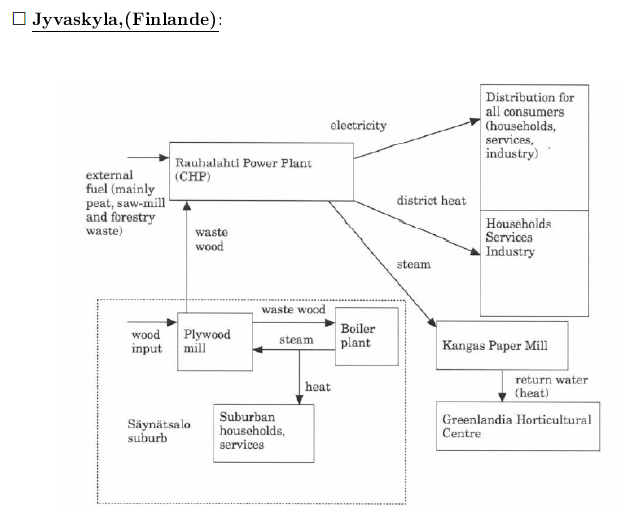 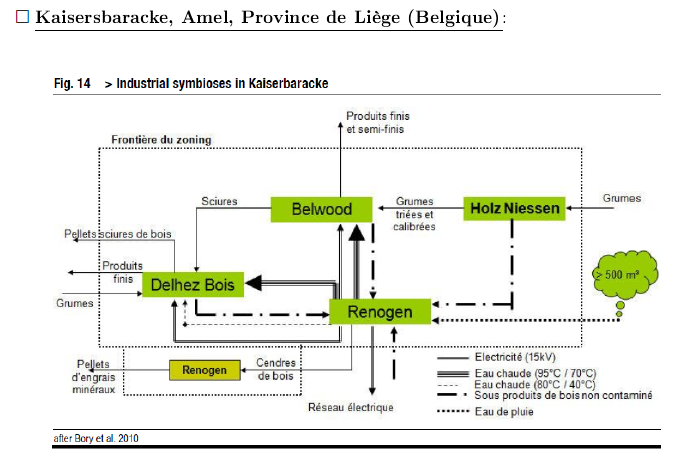 9
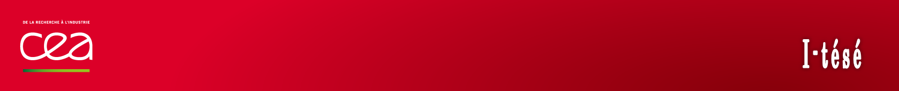 3. Focus: Les écoparcs du secteur « Bois-Papier»A) Cas référencés
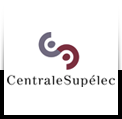 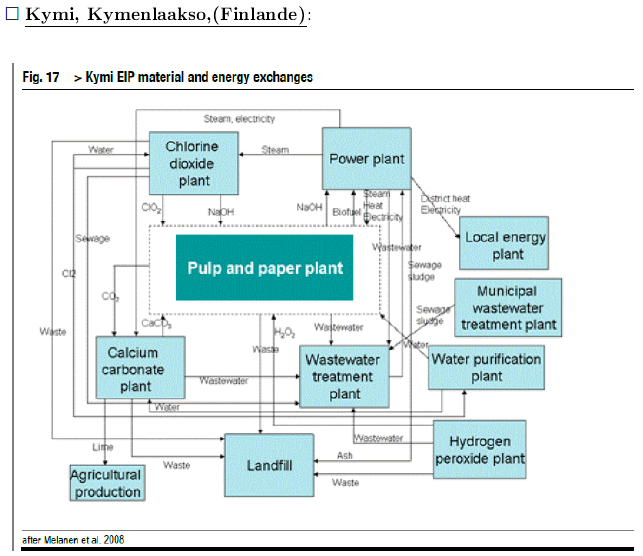 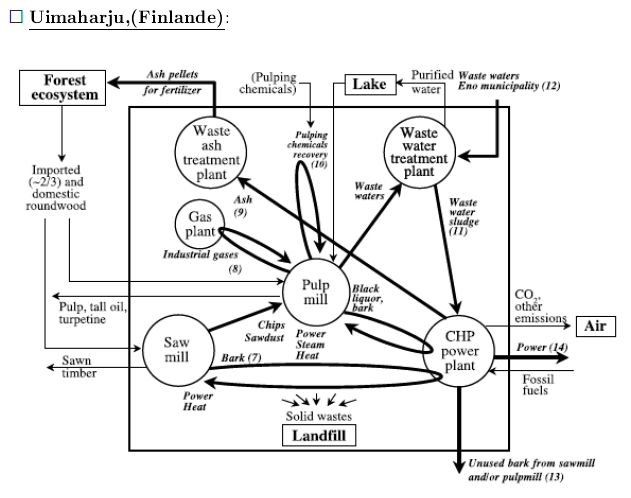 10
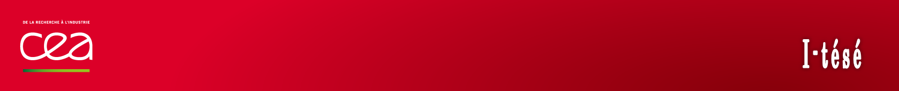 3. Focus: Les écoparcs du secteur « Bois-Papier» B) Synthèse
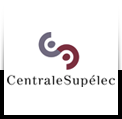 Synergies de substitution:
matière-énergie: input
Combustibles (résidus bois, liqueur noire, boues STEP) → cogenération
matière-matière: output
Cendres de combustion → ciments ou fertilisants
Synergies de mutualisation:
Centrales cogénération: production et traitement
Fourniture vapeur/chaleur aux usines du site et réseaux de chaleur + vente électricité
STEP: traitement et production
Service de traitement commun (usines et municipalités) + génération de boues
Dynamique de développement:
 Modèle « self organization » avec portage par un acteur central (« anchor tenant »)
11
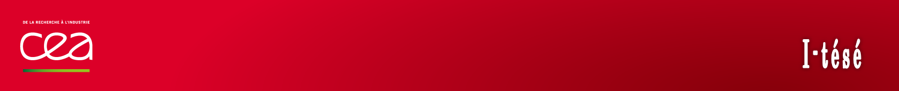 4. Cas: « Green Valley »Contexte
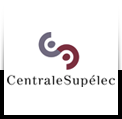 Site: Golbey, près d’Epinal (Vosges)
Historique: Installation du papetier NorskeSkog en 1989 (et statut B.U dès 2006)
Contexte: Crise du papier journal, baisse compétitivité en Europe
→ recherche d’un nouveau business model (début de Green Valley-avec la SEM EcoDev en 2010)
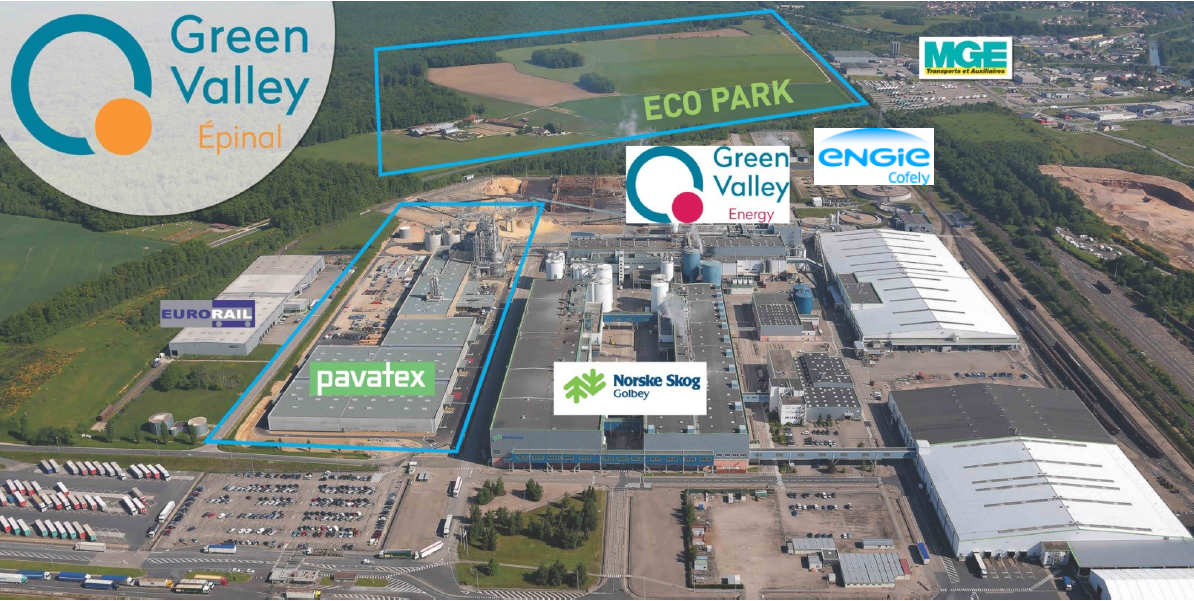 extension
12
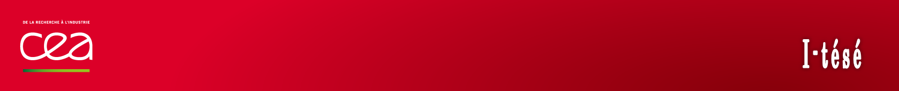 4. Cas: « Green Valley »Evolution: mise en place des symbioses et projets
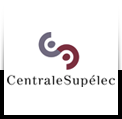 1989, installation de NorskeSkog à Golbey
Bois 
matière
Papier
NSG
STEP
Eaux
13
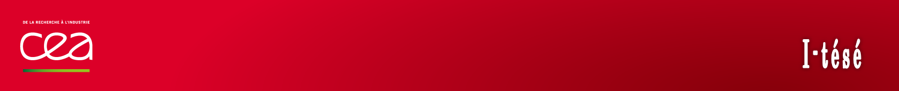 4. Cas: « Green Valley »Evolution: mise en place des symbioses et projets
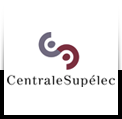 1999, installation Chaudière Biomasse
Bois 
matière
et énergie
Papier
NSG
STEP
Eaux
Boues
14
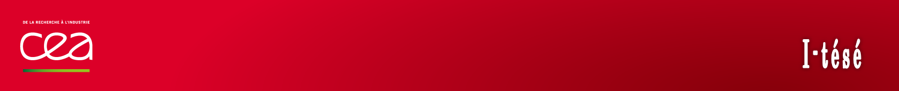 4. Cas: « Green Valley »Evolution: mise en place des symbioses et projets
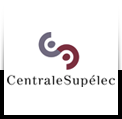 m
2006, installation turbine cogénération
Electricité
Bois 
matière et énergie
Papier
Vapeur
NSG
STEP
Eaux
Boues
15
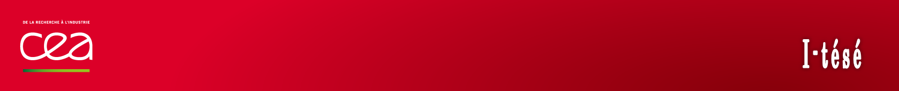 4. Cas: « Green Valley »Evolution: mise en place des symbioses et projets
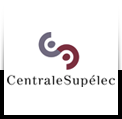 m
m
2009, installation de NrGaia sur site
Isolants
Electricité
NrGaia
Bois 
matière et énergie
Papier
Vapeur
NSG
STEP
Eaux
Boues
16
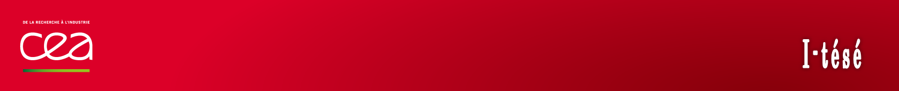 4. Cas: « Green Valley »Evolution: mise en place des symbioses et projets
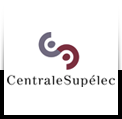 m
m
2010, Création de « Green Valley »,
Partenariat entre NSG et la SEM Epinal
Isolants
Electricité
NrGaia
Bois 
matière et énergie
Papier
Vapeur
NSG
STEP
Eaux
Boues
Ville
17
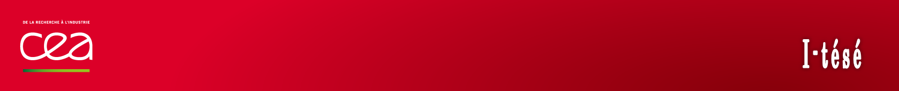 4. Cas: « Green Valley »Evolution: mise en place des symbioses et projets
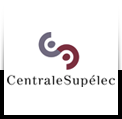 m
m
2013, installation de Pavatex sur site
Isolants
Electricité
NrGaia
Bois 
matière et énergie
Pavatex
Papier
Vapeur
Eaux
NSG
STEP
Eaux
Boues
Ville
18
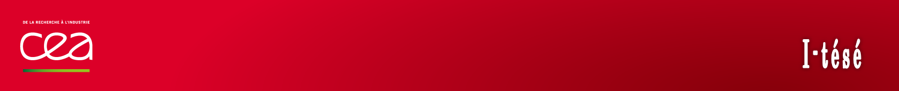 4. Cas: « Green Valley »Evolution: mise en place des symbioses et projets
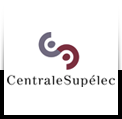 m
2017, production de biométhane

(Remarque: Faillite de NrGaia en 2014)
Electricité
Bois 
matière et énergie
Pavatex
Papier
Vapeur
Eaux
NSG
Méthant°
STEP
Eaux
Boues
Boues
Ville
Biogaz
Déchets ménagers
m
19
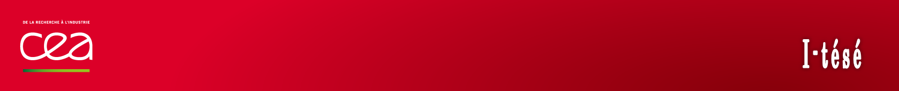 4. Cas: « Green Valley »Evolution: mise en place des symbioses et projets
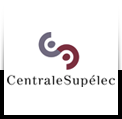 m
m
2017, démonstrateur bioraffinerie
Alimentation
animale
Electricité
Bois 
matière et énergie
Sylfeed
Pavatex
Papier
Résidus Bois
Vapeur
Eaux
NSG
Méthant°
STEP
Eaux
Boues
Boues
Ville
Biogaz
Déchets ménagers
m
20
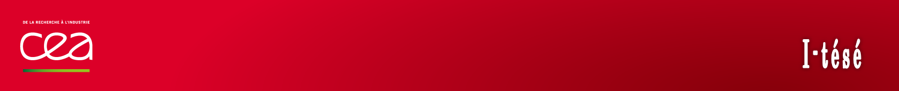 4. Cas: « Green Valley »Evolution: mise en place des symbioses et projets
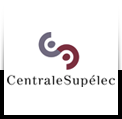 m
m
Avenir… , Fourniture vapeur/chaleur
Alimentation
animale
Electricité
Bois 
matière
et énergie
Sylfeed
Pavatex
Papier
Résidus Bois
Vapeur
Eaux
Z.I « écoparc »
+ Michelin
NSG
Méthant°
STEP
Eaux
Boues
Vapeur (en PROJET)
Boues
Ville
Biogaz
Déchets ménagers
m
21
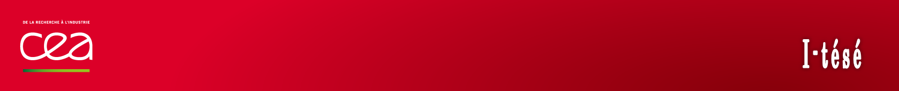 4. Cas: « Green Valley »Evolution: mise en place des symbioses et projets
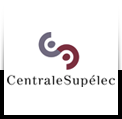 m
m
Aussi … , 
NorFill (cendres pour plasturgie)
 Le Bois Santé (pharmaco)
Alimentation
animale
Electricité
Bois 
matière
et énergie
Sylfeed
Pavatex
Papier
Résidus Bois
Vapeur
Eaux
Z.I « écoparc »
+ Michelin
NSG
Méthant°
STEP
Eaux
Boues
Vapeur (en PROJET)
Boues
Ville
Biogaz
Résidus Bois ( en PROJET)
Déchets ménagers
Cendres(en PROJET)
m
m
m
22
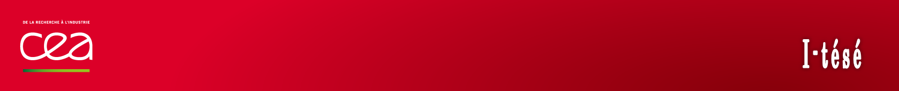 4. Cas: « Green Valley »Mise en perspective
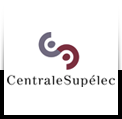 Green Valley comme écoparc: 
Un cas mature d’éco-parc industriel Français en ligne avec les résultats de la littérature
Constats majeurs:
 Fort impact des régulations: subventions / autorisations pour amorcer les projets 
 Pré-projets: conception intégrant les équipementiers (CdC qualité)
 Difficulté à la connaissance des processus de contractualisation (résolution au cas par cas et arbitrage sur les clauses)
 Originalité Green Valley: recherche valorisation de capacités résiduelles (Chaudière 1)

Dynamique de développement et effets d’apprentissage:
Gouvernance: Passage « anchor tenant » à intégration territoriale (hors site) avec un organisme public-privé (Ecodev)

Ordre d’apparition des synergies classiques: 
 Utilités (CHP) puis projets techniques (Biogaz) puis avancés (Bioraffinerie)
23
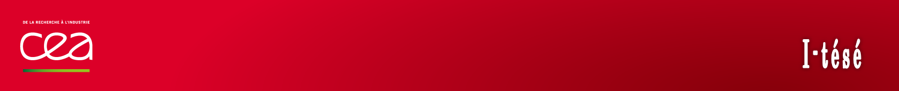 5. CONCLUSION
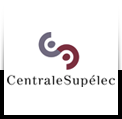 L’écologie industrielle: 
 Un outil conceptuel ayant fais ses preuves…
 … avec des problématiques à ne pas négliger
 Ecoparc = acteurs: Les contrats comme outil structurant

Pour la Filière bois papier:
Forte interdépendance entre synergies (liens amont et aval de l’infrastructure mutualisée)
Modèle « self organization » avec portage par un acteur central (« anchor tenant »)
Le papetier comme acteur central, les centrales à cogénération comme leur outil
Rôle des régulateurs majeur (autorisations, garantie de débouchés, contraintes d’usage)
Synergies simples « cost killer » vers synergies complexes à plus haute V.A possible
 Recommandation: viser à structurer plus tôt les démarches pour réaliser ces potentiels
24